welcome to grade three!
Mrs. Pamela Jannetty
Kindness is wisdom
My goal is to provide a safe, positive, and nurturing learning environment to enable your child to develop a love of learning.
About the teacher
I love teaching and learning!
I have been teaching in Bridgeport since 2006.
I have a Bachelor’s Degree, Master’s Degree, Sixth Year Diploma  Southern Connecticut State University, New Haven, CT
Live in Stratford, Married to Jaime
4 beautiful children, Jillian, Jaclyn, Jeffrey, & Joseph
2 adorable dogs, Stanley & Boomer
CURRICULUM
The Third Grade Reading Program provides the students with a textbook, practice books, guided Reading materials for individual and small group instruction.  The program is designed to meet Common Core State Standards.  Math curriculum consists of Math text and practice book, along with a variety of manipulatives for each student.Our students will learn to count and write numbers to 10,000, multiplication, and division.  The Social Studies curriculum focuses on Communities.  The students will predict, compare and contrast, apply their knowledge, create, explain, analyze, apply their understanding, and evaluate their own work.  Science is based on the Scientific Method.
Taxonomy of grade three
Attendance is very important.  School hours are 8:35am – 3:00pm; students arriving after 8:45 are considered “tardy” and will need a pass from the office.
Absences – if your child is absent, please send a note.
Art will be on Thursday
WORK HABITS
Be Prepared!!  
Bring 2 sharpened pencils every day.
Best Effort and Best Behavior are expected at all times.
CALENDAR
Calendars will be sent home monthly.  Please review it & post for important school news/events.  Conferences are scheduled in November & April for report cards.  I will be also available to meet with you before or after school by appointment to discuss any questions or concerns.
Donor’s Choose – I will be applying for grants through Donor’s Choose.  Please read and sign the permission slip if you will allow your child to be photographed.  No names will be on the photos.
DRA testing – your child will be tested in September, January, and May.  Students should be reading at a Level 38 or higher by the end of the year. 
Discipline – Green, Yellow, Red.
Emergency forms – We need to have current emergency information at ALL times.  If you have not already done so, please send in your completed emergency form.
IF ANY INFORMATION CHANGES AT ANY TIME DURING THE YEAR, PLEASE SEND A NOTE WITH YOUR CHILD; OR NOTIFY THE MAIN OFFICE; OR NOTIFY THE TEACHER
Email address: Rm 203: pjannetty@bridgeportedu.net
Field trips will be planned according to curriculum and budget.

Grading policy – see separate attachment with subject area breakdown
Gym – children have gym every Friday and should be prepared by wearing sneakers
GRADES
Grading System - I do not grade every assignment that your child completes.  We correct homework and many in-class assignments together as a whole class or within a small group.   I have explained the procedure for correcting assignments in class to the students and they are aware of the honesty policy.  The students are not allowed to change answers – only mark them correct/incorrect.  It is important that they learn from their mistakes and understand how to correct them.   

Grading Policy - It is the district policy to send progress reports half way through the marking period for any child who currently has below a C average. Parents are encouraged to check their student’s progress using Power School. I will do my best do record students’ tests, quizzes, assignments and projects results as soon as possible.  Please know some assignments may require more time for me to grade.
Grading scale
A+ 	100 - 97%		C+	 79 – 77%
A-	92 - 90%		C-	 72 – 70%
B+	89 – 87%		D+	 69 – 67%
B	86 – 83%		D	 66 – 65%
B-	82 – 80%		U 	 64 or less
Grading
Often, when I am correcting papers, I use +,, -,  and X.
+   = excellent work
   = good work, few errors
-     = sloppy or inaccurate work, several errors
X    = not acceptable, lacks effort, many errors, must be redone for a better grade.
Powerschool grading
Homework is important.  In addition to their reading log, there will be homework every night (Monday thru Thursday). Occasionally on Friday.
Honor Roll – conduct and effort counts.
Independent reading has a positive impact on reading skills.  Students build comprehension as they interact with text, practice reading strategies, gain fluency, increase vocabulary, and build stamina as readers.  Students choose “just right” books with teacher guidance.
Journals – every student will keep a journal for writing (marble composition) – we will write daily.   
Jobs in the classroom are a privilege to all who complete their work and follows classroom rules.
Library will be on Monday
Books may also be borrowed from the classroom library.  Books are a treasure & should be treated as such.  Borrowing privileges will be lost if books are not properly taken care of.
Math Program is Math In Focus  We will be using manipulatives.  Multiplication facts will need to be practiced and memorized.
Music is on Tuesday
 Notebook/journal will be required for math, reading, social studies, science, and Writing
Open ended problem solving math and reading  responses will  be scored using a 0, 1, or 2 rubric.
Planners are used to write homework & also serve as communication log between home & school.  
PBS is a school wide Positive Behavior program at High Horizons.
Principal’s 200 Club is an opportunity for your child to be recognized & rewarded for good behavior.
SHOW CARE FOR YOURSELF, OTHERS, AND OUR SCHOOL !
Power School is available for you to track your child’s progress.  Passwords are the same and will be reissued.
Questions?
Questions – please call or email me.  I will generally get back to you within 24 hours.
Rules of the classroom will be posted and students will sign the poster so that they understand their responsibility in the classroom community.
Report cards are issued in November, February, April, & June.  Conferences are held in November & April.
Recess/exercise is important.  Students will have recess or PE every day.
Smile 
Shoe laces must be tied.
Smiles welcome!
Science fair project –details to follow.
Study Island-you have access at home with the same user name & password. 
Transportation – please give your child a written note if you need to make a change in transportation.
Time For Kids will be provided weekly due to a Donors Choose Grant received this summer!
Taxonomy is a strategy used to classify information so it is easy to remember and use.
UNIFORMS
Uniforms are to be worn every day- unless otherwise specified.  Our colors are… navy blue or white collared shirt or blouse, pants tan, khaki or blue.  Sneakers or shoes must be a dark color. (No hot pink, blinking, fluorescent colored shoes). White shoes are also acceptable. No jeans.
Please note shirts worn UNDER short sleeve uniform shirts must be navy blue or white only (no fluorescent colors, leopard prints, etc.)
WOW!
Voice- we will learn about “voice” in writer’s craft.
Your voice is important in your child’s education.
WOW – Word of the Week program at High Horizons to enhance vocabulary.  Ask your child the WOW word every week!
XXVI – 26 amazing scholars in the class 
Young Author’s – all children will write a book  for the Young Author’s celebration at the end of the year.
ZING for Learning!      (Quality or characteristic that excites the interest, enthusiasm, etc)
BLANCHE’S HONOR BOOKS
TO HONOR MY AMAZING MOM’S  MEMORY, IN 2013, I ESTABLISHED THE “BLANCHE’S HONOR BOOK” AWARD.
ALL OF MY STUDENTS WRITE A BOOK THAT IS ELIGIBLE FOR THIS HONOR WHICH IS GIVEN AT THE END OF THE YEAR.
BOOKS ARE JUDGED BY COLLEAGUES FOR CREATIVITY, VOCABULARY, WRITTEN EXPRESSION, & ILLUSTRATIONS
BLANCHE’S HONOR BOOK 2013
MY NEW YEAR’S EVE – BY SIMOANE MCKENZIE
THE AMAZING PET SHOW – BY JOEY JEAN LOUIS
THE BULLIED DINOSAUR-BY DYSHONE HILL
WHAT SHOULD I BE? WHAT WILL I DO? – BY JAIDA RAMOS
THE WATER PARK – BY ALYSSA GREEN
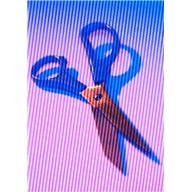 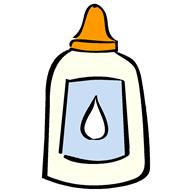 Art
Mrs. Polizzo
Students will explore the elements and principles of art using a variety of media
Students will study art history and art vocabulary
Most students have art once a week
6th grade has art twice a week
Grade is based on effort, following directions, behavior and creativity
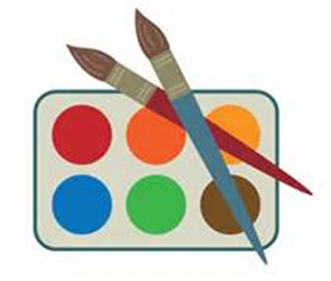 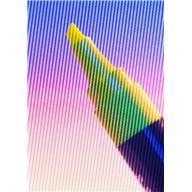 PHYSICAL eDUCATION
Mr. Tvardzik
Mr. Bonaventura
Mr. Whalen
Through the traditional Physical Education curriculum, along with the Adventure-Based Learning curriculum, and swimming, the goal of the Physical Education Department is to promote a fun and safe learning environment that will enhance students' fitness levels and promote a physically active and healthy lifestyle that will lead to lifelong fitness and health.
Information
Students must come prepared to class with appropriate footwear (sneakers). If your child is in 7th or 8th grade they must come to class with a change of clothes (sneakers, shorts/sweatpants, and a t-shirt. Uniform colors are acceptable)
7th and 8th students are encouraged to bring a lock to secure all their belongings so nothing goes missing in the locker rooms.
If a student is unable to participate in PE, we must receive a written note from the parent or a doctor so he/she can be excused.  One copy should be given to the PE teacher and another copy should be on file with the school nurse
More information to follow regarding swimming
ComputersMs. Blaszczynski – Room 211
Students have class twice a week. 
Students will learn how to use computers through educational software and websites.
They will also learn
Microsoft Paint
Microsoft Word
Microsoft PowerPoint
Computer Parts
Keyboarding
Internet Safety
It is a Pass/Fail class, but marks are given for Conduct/Effort
Every class a student will be chosen as the “Star” student and be given a sticker.
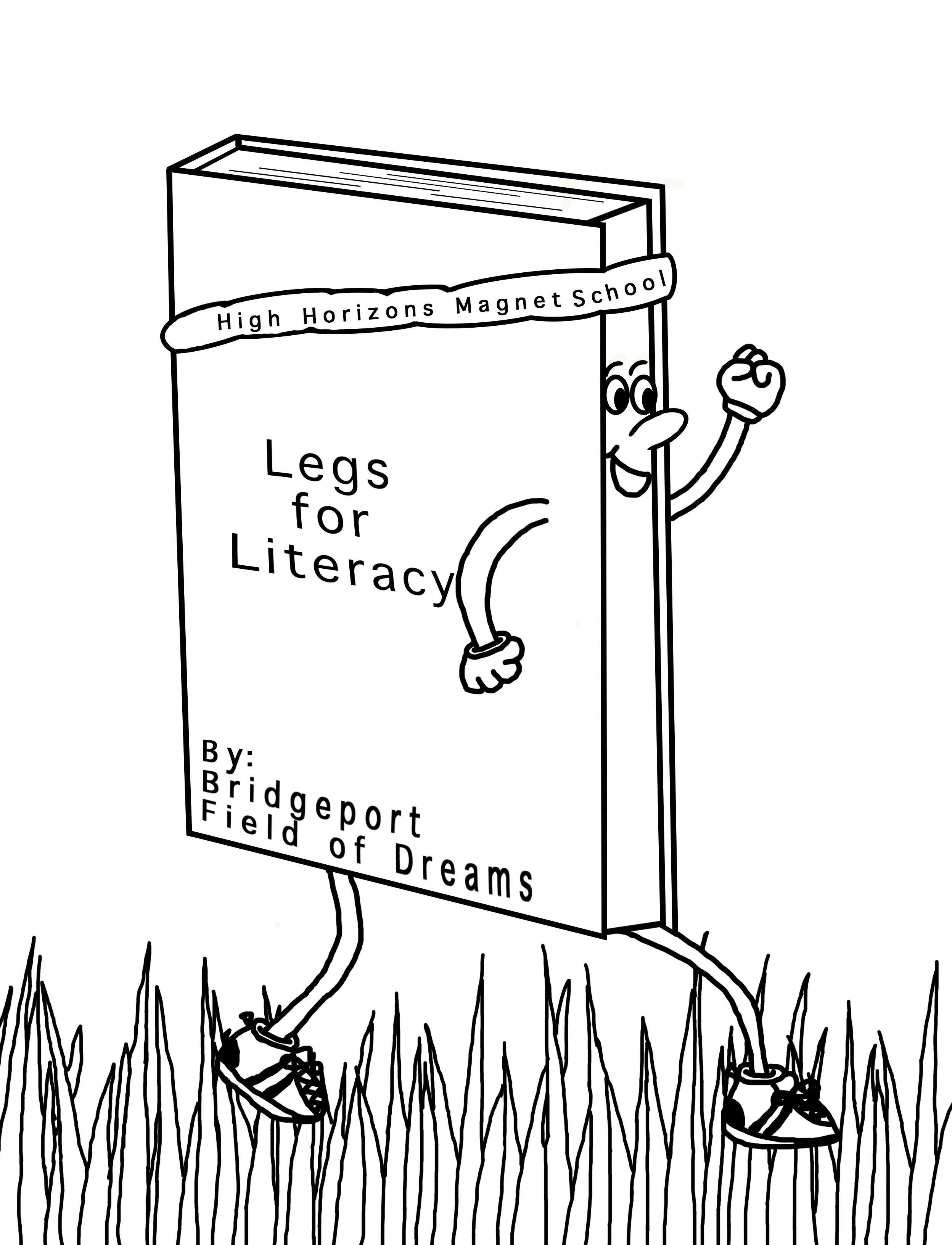 High Horizons Magnet School
1st Annual
“LEGS FOR LITERACY”
Literacy Day and 5K Walk – A – Thon
Saturday October 5 from 9 am till 12 Noon

Goal – 100% Student Participation

If you have not registered yet, please do so at our table outside the office TONIGHT!  

$5.00 to register!
Join in the fun and make it a family day! 
Each person registered gets a t-shirt and snack!

Please, help us reach our goal !!

All proceeds are for literacy events this school year.
VOLUNTEER OPPORTUNITIES
PARENTS ARE WELCOME TO SUPPORT THE CLASS DURING THE DAY AND/OR AFTER SCHOOL HOURS
WAYS TO HELP:
COLLECT AND SUBMIT BOXTOPS FOR EDUCATION
ENCOURAGE FAMILY MEMBERS TO COLLECT ALSO
REFUNDABLES RECYCLING PROGRAM—DONATE CLEAN BOTTLES AND CANS TO SUPPORT OUR SCHOOL
(SEE  YELLOW RECYCLING BINS OBTAINED FROM DONOR’S CHOOSE LOCATED THROUGHOUT THE BUILDING)
Thank you for your kind attention!
NO TIME TO DAWDLE AS WE EMBARK ON A NEW SCHOOL YEAR!  